The Ionic Bond
Helium, neon and argon are atoms which do not react with other atoms.
We call them the Inert Gases (or Noble Gases) because of this.

Each of these gases has a full outer electron shell (orbit).
10p10n
18p22n
2p2n
20
Ne
4
He
10
2
40
Ar
18
2,8
2,8,8
Sodium
23
Na
11
e.c. 2,8,1
11p
12n
11 protons
12 neutrons
11 electrons
Chlorine
35
Cl
17
e.c. 2,8,7
17 protons
17p
18n
18 Neutrons
17 electrons
+
The Sodium atom has 1 Electron in it’s outer shell.
Na
e.c. 2,8,1
Atom
The Sodium loses 1 electron to leave a complete outer shell.
It is now a Sodium ion with a charge of 1 +
(Na +)
e.c. (2,8)+
Ion
-
The Chlorine atom has 7 electrons in it’s outer shell.
Cl
e.c. 2,8,7
Atom
(Cl - )
The Chlorine gains 1 electron to gain a complete outer shell.
It is now a Chlorine ion with a charge of 1 -
e.c. (2,8,8)-
Ion
The Ionic Bond
Chlorine atom
Cl
Sodium atom
Na
+
-
Sodium ion
(Na +)
Chlorine ion
(Cl -)
The sodium atom loses one electron to attain a complete outer shell and become a positive ion (Na +). The Chlorine atom gains one electron to attain a complete outer shell and become a negative ion (Cl –).Strong electrostatic forces attract the sodium and chlorine ions.
Ionic Compounds
 Held together by strong electrostatic forces
 Opposite charges attract
 High melting points and boiling points
 Regular structures – giant ionic lattices
 When melted or dissolved ionic compounds conduct electricity
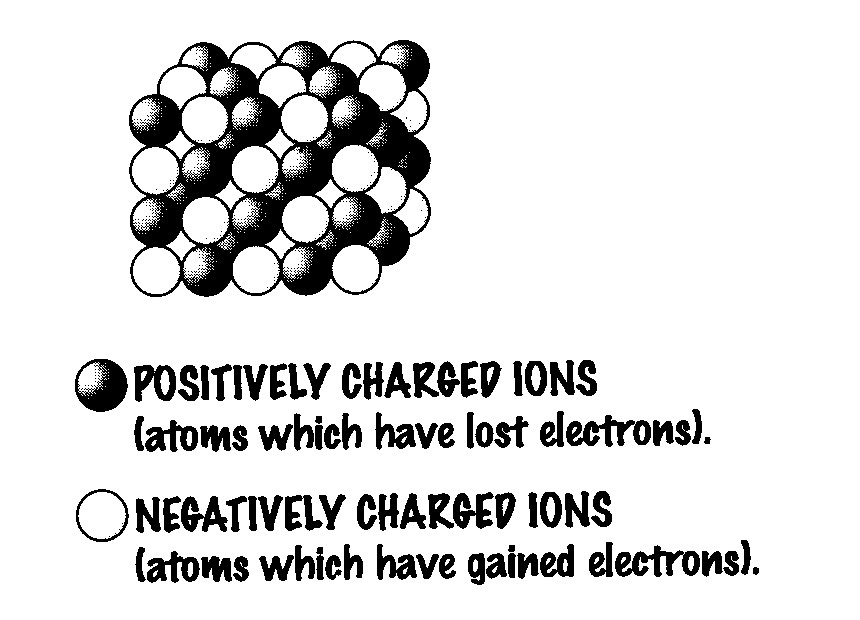 Visit www.worldofteaching.com
For 100’s of free powerpoints